Provider Training Package:
EFFECTIVE DELIVERY OF 
ORAL PRE-EXPOSURE PROPHYLAXIS 
FOR ADOLESCENT GIRLS AND YOUNG WOMEN
Version: June 2019
Notes for the presenter
Introductory notes: Please refer to Attachment 1 for introductory notes to accompany this slide deck.
Additional notes: Please refer to the notes section under each PowerPoint slide.
Country-specific adaptation: An asterisk (*) on a slide indicates that trainers need to provide country-specific information. (Information on the current slides refer to the South African context.)  
Participatory activities: Some slides include hyperlinks to attachments that describe participatory activities or additional information with suggested methodology. 
Length of presentation: Trainers should remove or “hide” slides if they are not relevant to their audience. This will also help ensure that presentation length is aligned with the time available time for the presentation. 
Copyright guidance: Feel free to adapt slides for your purpose, but please acknowledge the source using this suggested citation: OPTIONS AGYW PrEP training package. Wits RHI South Africa, Pangaea Zimbabwe AIDS Trust, LVCT Kenya, FHI 360, June 2019. 
Updates: As we improve the training, slides may be updated and the dates on the slides changed accordingly. Updates can be found at PrEPWatch: https://www.prepwatch.org/prep-resources/training-materials/. 
Errors/amendments/suggestions: Please send any errors, amendments, or suggestions to Elmari Briedenhann (ebriedenhann@wrhi.ac.za ) and Martha Larson (MLarson@fhi360.org).
NOTE: This slide is for trainers only. The “hide” function is on so trainees will not see it.
Notes for the presenter
The following attachments/hyperlinks (Microsoft Word documents) are provided with the training slides:

Attachment 1: Introduction to this OPTIONS AGYW training package
Attachment 2: Act Like a Man, Act Like a Woman
Attachment 3: Group Activity: Exploring our Values
Attachment 4: HIV Self-perceptions of Risk and Attitudes toward AGYW
Attachment 5: Tips for Conducting a Risk Assessment
Attachment 6: Frequently Asked Questions (and Answers) 
Attachment 7a: Scenarios for Discussion
Attachment 7b: Scenarios with facilitators notes to guide discussion
NOTE: This slide is for trainers only. The “hide” function is on so trainees will not see it.
Outline of training
Module 1: Introduction to oral PrEP
Oral PrEP: the basics
What is combination prevention?
How effective is oral PrEP? 
What are the differences among PrEP, PEP, and ART? 
Overview of country-specific guidelines
Module 4: Oral PrEP provision for AGYW: getting started
Generating demand: reaching AGYW
Risk assessments
Addressing myths, misconceptions, and fears
Factors influencing decisions to initiate or stay on oral PrEP
Key issues to discuss with AGYW in relation to PrEP
Module 2: The provision of oral PrEP in the context of AGYW
Why oral PrEP for AGYW? 
Adolescence: a dynamic time of change and transition
Providing oral PrEP in the context of adolescent- and youth-friendly services
Checking in with ourselves: our personal views and values about AGYW and PrEP
Unpacking youth-friendly services
Module 5: Monitoring, follow-up, and adherence support for AGYW on oral PrEP
Promoting adherence and retention for AGYW using oral PrEP
Frequently asked questions
Module 6: Wrapping up
Key take-home messages
Resources for providing oral PrEP to AGYW
Module 3: Important factors to consider when providing oral PrEP to AGYW
Combination prevention: related services and entry points to PrEP
Gathering the evidence: what have we learned about oral PrEP and AGYW?
Module 7: Addendum: Initiation and clinical management of oral PrEP
[Speaker Notes: PrEP - pre-exposure prophylaxis for HIV prevention
AGYW - adolescent girls and young women]
By the end of this training, you will:
Understand key components of youth-friendly SRH and combination HIV prevention service delivery, including oral PrEP services. 
Understand which AGYW are most likely to benefit from oral PrEP. 
Be familiar with specific country guidelines and protocols. 
Identify entry points and opportunities for discussing and offering oral PrEP.
Understand the management of oral PrEP for AGYW.
Identify ways to provide youth-friendly oral PrEP adherence and counselling support.
Understand the range of specific knowledge, attitudes, and skills required to provide oral PrEP to AGYW.
Be aware of your own values and how these may affect (both positively and negatively) your communication with clients.
See Attachment 1 for an introduction to this training package.
[Speaker Notes: SRH – sexual and reproductive health]
Acronyms and abbreviations
IEC		Information, education, and communication
IPV		Intimate partner violence
LGBTIQA	Lesbian, gay, bisexual, transgender, intersex, 			          queer (questioning), and asexual
LFT		Liver function test
MCC/SA	Medicines Control Council/South Africa
MSM		Men who have sex with men
NG		Neisseria gonorrhea
PEP		Post-exposure prophylaxis
PrEP		Pre-exposure prophylaxis
SAHPRA	South African Health Products Regulatory Authority
SRH		Sexual and reproductive health
STI		Sexually transmitted infection
TB		Tuberculosis
TDF		Tenofovir disoproxil fumarate
UNAIDS	Joint United Nations Programme on HIV/AIDS
USAID		U.S. Agency for International Development	
WHO		World Health Organization
AGYW		Adolescent girls and young women
ART		Antiretroviral treatment
ARV		Antiretroviral
BV		Bacterial vaginosis
CI		Confidence interval
CrCl		Creatinine clearance
CT		Chlamydia trachomatis
eGFR		Estimated glomerular filtration rate
FDA		Food and Drug Administration
FTC		Emtricitabine
GBV		Gender-based violence
hCG		Human chorionic gonadotropin
HTC		Hematocrit
HBV		Hepatitis B virus
HBSaB		Antibody to hepatitis B surface antigen
HBSaG		Hepatitis B surface antigen
HPV		Human papillomavirus
HSV-2		Herpes simplex virus type 2
Acknowledgements
This training package was developed by the OPTIONS Consortium.  
If you adapt the slides, please acknowledge the source:  

Suggested citation: “OPTIONS Provider Training Package: Effective Delivery of Oral Pre-exposure Prophylaxis for Adolescent Girls and Young Women ”. OPTIONS Consortium, June 2019. https://www.prepwatch.org/resource/effective-delivery-oral-prep-agyw/ (download date)
OPTIONS Consortium Partners
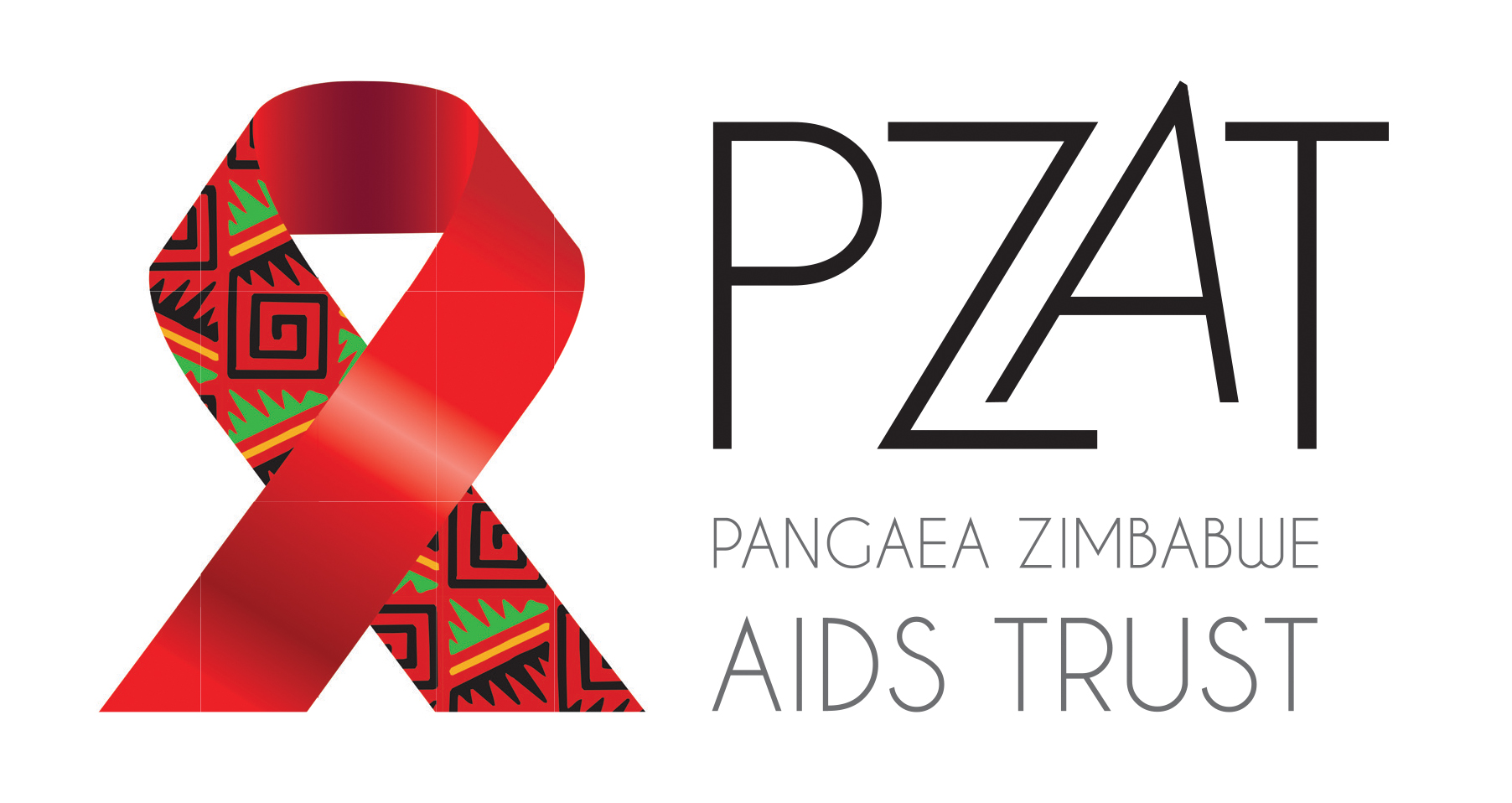 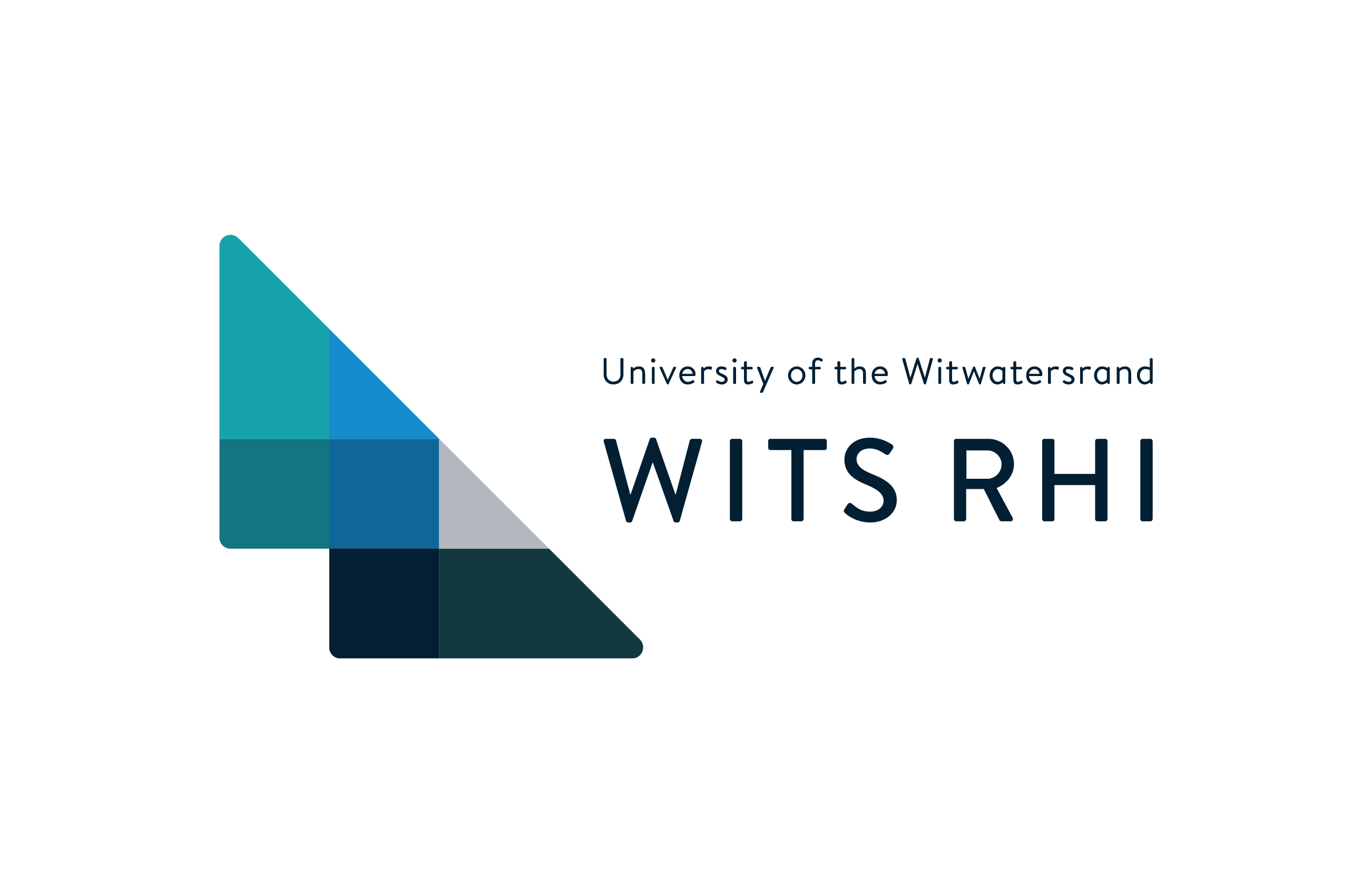 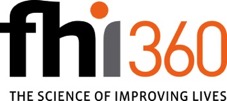 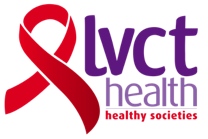 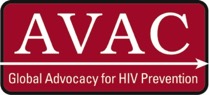 This program is made possible by the generous assistance from the American people through the U.S. Agency for International Development (USAID) in partnership with PEPFAR under the terms of Cooperative Agreement No. AID-OAA-A-15-00035. The contents do not necessarily reflect the views of USAID or the United States Government.
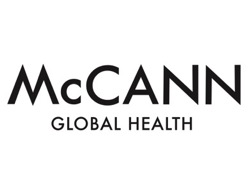 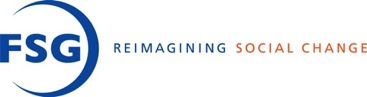 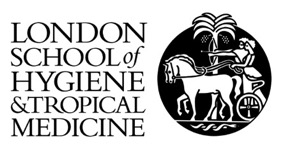 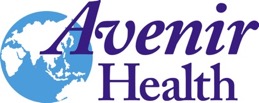